Stable Matchings
Stable Matching Problem
Stable Matching, More Formally
Stable Matching Problem
Questions
Does a stable matching always exist?
Can we find a stable matching efficiently?


We’ll answer both of those questions in the next few lectures.
Let’s start with the second one.
Idea for an Algorithm
Key idea
Unmatched riders “propose” to the highest horse on their preference list that they have not already proposed to.Send in a rider to walk up to their favorite horse.
Everyone in front of a different horse? Done!
If more than one rider is at the same horse, let the horse decide its favorite.
Rejected riders go back outside.

Repeat until you have a perfect matching.
Gale-Shapley Algorithm
Algorithm Example
Does this algorithm work?
Does it run in a reasonable amount of time?
Is the result correct (i.e. a stable matching)?

Begin by identifying invariants and measures of progress
Observation A: r’s proposals get worse for them.
Observation B: Once h is matched, h stays matched.
Observation C: h’s partners get better.
How do we justify these? A one-sentence explanation would suffice for each of these on the homework.
How did we know these were the right observations? Practice. And editing – we wouldn’t have found these the first time, but after reading through early proof attempts.
Try to prove this claim, i.e. clearly explain why it is true. You might want some of these observations:
Observation A: r’s proposals get worse for them.
Observation B: Once h is matched, h stays matched.
Observation C: h’s partners get better.
Each m asks each w at most once
Wrapping up the running time
Gale-Shapley Algorithm
Gale-Shapley Algorithm
Maintain partial matching
Given two riders, which horse is preferred?
Maintain partial matching
What data structures should you use?
Maintain partial matching
Given two riders, which horse is preferred?
Maintain partial matching
Fill out the poll everywhere for Activity Credit!
Go to pollev.com/cse417 and login with your UW identity
Introduce yourselves!
If you can turn your video on, please do.
If you can’t, please unmute and say hi.
If you can’t do either, say “hi” in chat.
Choose someone to share screen, showing this pdf.
What data structures?
Queue, stack, or list (inserting at end) all would be fine.
Maintain partial matching
Two arrays (index i has number for partner of agent i.
int for each rider (likely store in an array)
Given two riders, which is preferred?
What data structures?
Queue, stack, or list (inserting at end) all would be fine.
Maintain partial matching
Two arrays (index i has number for partner of agent i.
int for each rider (likely store in an array)
Given two riders, which is preferred?
[Speaker Notes: Object approach adds a lot of dictionaries, but since we have ID numbers for everyone, operations really can be O(1).]
Analyzing Gale-Shapley
Claim 3: The algorithm identifies a perfect matching.
Why?

We know the algorithm halts. Which means when it halts every rider is matched.
But we have the same number of horses and riders, and we matched them one-to-one. 

Hence, the algorithm finds a perfect matching.
Invariant: partial matching
What happens when some m reaches its last choice?
	exactly n-1 w’s much be matched
	last choice must be available
Claim 4: The matching has no blocking pairs.
m1 proposed to w2 before w1
w2 rejected m1 for m3
w2 prefers m3  to m1
w2 prefers m2 to m3
Claim 4: The matching has no blocking pairs.
m1 proposed to w2 before w1
w2 rejected m1 for m3
w2 prefers m3  to m1
w2 prefers m2 to m3
Claim 4: The matching has no blocking pairs.
Result
Multiple Stable Matchings
Suppose we take our algorithm and let the horses do the “proposing” instead.
We got a different answer…
What does that mean?
Proposer-Optimality
Some agents might have more than one possible match in a stable matching. Call these people the “feasible partners.”
When there’s more than one stable matching, there is a tremendous benefit to being the proposing side.
Every member of the proposing side is matched to their favorite of their feasible partners.
Proposer-Optimality
Every member of the proposing side is matched to the favorite of their feasible partners.
Proposer-Optimality
Proposer-Optimality
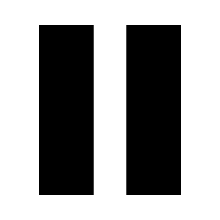 Implications of Proposer Optimality
Every member of the proposing side is matched to their favorite of their feasible partners.
Proposer-Optimality
We didn’t specify which rider proposes when more than one is free
Proposer-optimality says it doesn’t matter! You always get the proposer-optimal matching.

So what happens to the other side?
Chooser-Pessimality
A similar argument (it’s a good exercise!), will show that choosing among proposals is a much worse position to be in.
Every member of the choosing (non-proposing) side is matched to their least favorite of their feasible partners.
Chooser-Pessimality
Some More Context and Takeaways
Stable Matching has another common name: “Stable Marriage”
The metaphor used there is “men” and “women” getting married.

When choosing or analyzing an algorithm think about everyone involved, not just the people you’re optimizing for; you might not be able to have it all.
Stable Matchings always exist, and we can find them efficiently.
The GS Algorithm gives proposers their best possible partner
At the expense of those receiving proposals getting their worst possible.